ME 190 Mechatronic Systems Design
BJ Furman
19AUG2015
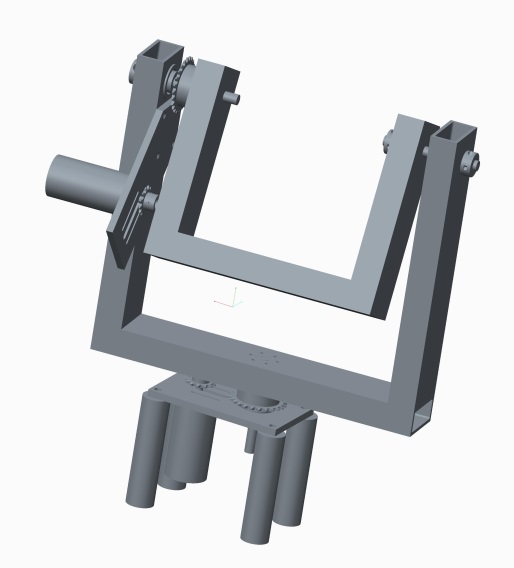 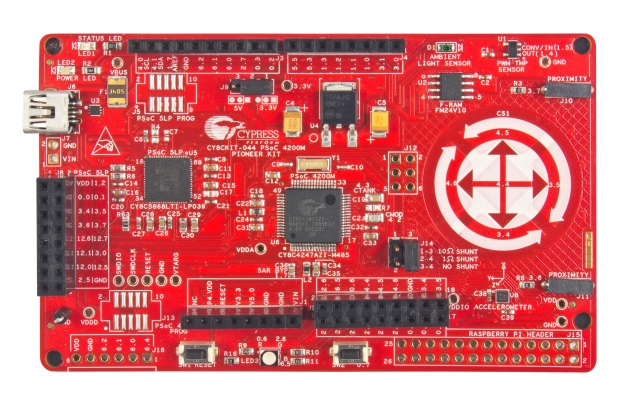 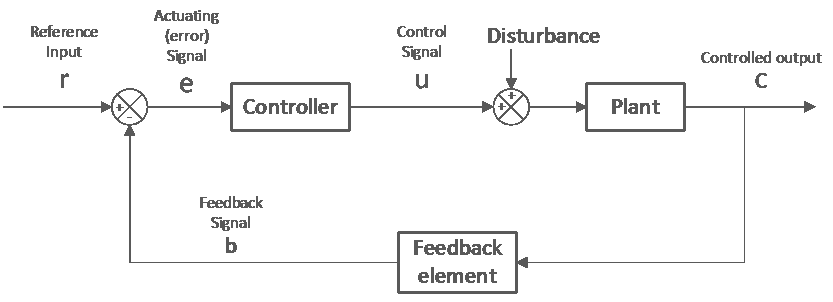 http://www.cypress.com/sites/default/files/media-embed/263821/E1011653.jpg
Outline
Roll call
Learning objectives
Syllabus, Canvas, and ME 190 website
Course overview
Research paper assignment
Term project
Lab
Recap mechatronic systems
Open and closed loop systems
2
BJ Furman SJSU Mechanical Engineering ME 190
8/19/2015
Learning objectives
Explain what mechatronics is all about 
Explain what ME 190 is about and where it fits in the mechatronics curriculum
Describe what a system is in the context of the class
Distinguish between open and closed loop systems
3
BJ Furman SJSU Mechanical Engineering ME 190
8/19/2015
Roll Call
Let me know the name you would like to be called
4
BJ Furman SJSU Mechanical Engineering  ME 190
8/19/2015
Syllabus and course overview
See the handout (also available on Canvas)
5
BJ Furman SJSU Mechanical Engineering  ME 190
8/19/2015
Project
See the handout: “ME 190 - Term Project Information”
A more complete mechatronic system with closed loop control
Wide open
Special emphasis and support for:
ME 190 laboratory experiment development
Examples (see Prof. Furman for more!)
Azimuth-elevation positioning device
DC motor parameter measurement and control
PSoC
SmartMotor
ME 285 laboratory experiment development
6
BJ Furman SJSU Mechanical Engineering  ME 190
8/19/2015
Lab
Starts on Thursday!
Read the lab guide
See Canvas Assignments
7
BJ Furman SJSU Mechanical Engineering  ME 190
8/19/2015
Homework
See Canvas for HW 1
8
BJ Furman SJSU Mechanical Engineering  ME 190
8/19/2015
PowerSource
Controller(Hardware & Software)
SignalConditioning
PowerInterface
UserInterface
Actuator
Sensor
System toControl
ME 110
ME 136
ME 154
ME 157
ME 190
ME 182
ME 189
ME 195
What is mechatronics all about?
ME 106
ME 120
ME 30
ME 106
ME 190
ME 187
ME 106
INTEGRATION
ME 106
ME 120
ME 106
ME 154
ME 157
ME 195
ME 120
ME 284
9
BJ Furman 22JAN2011
BJ Furman SJSU Mechanical Engineering ME 190
8/19/2015
Open and closed loop systems
What is a system?
What is a control system?
Input
Output
System (plant)
Open loop control system
Examples
Dishwasher (with simple timer)
Constant accelerator pedal angle to control speed in a car
Closed loop control system
Examples
Smart dishwasher from ME 106
Cruise control
10
BJ Furman SJSU Mechanical Engineering  ME 190
8/19/2015
Open loop system example - dishwasher
The standard dishwasher
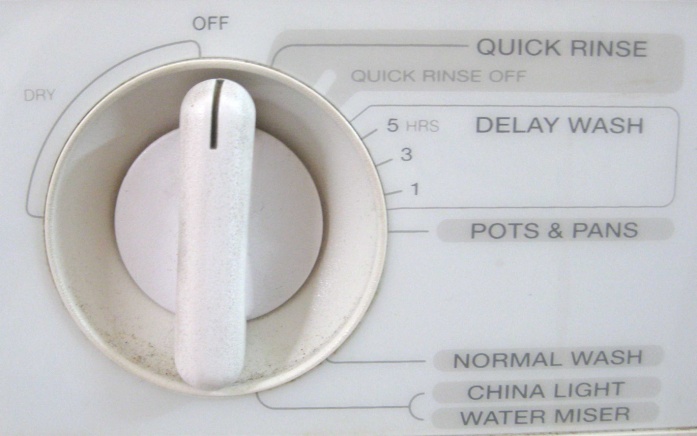 11
BJ Furman SJSU Mechanical Engineering  ME 190
8/19/2015
Automobile speed control – constant pedal
12
BJ Furman SJSU Mechanical Engineering  ME 190
8/19/2015
Dishwasher – closed loop
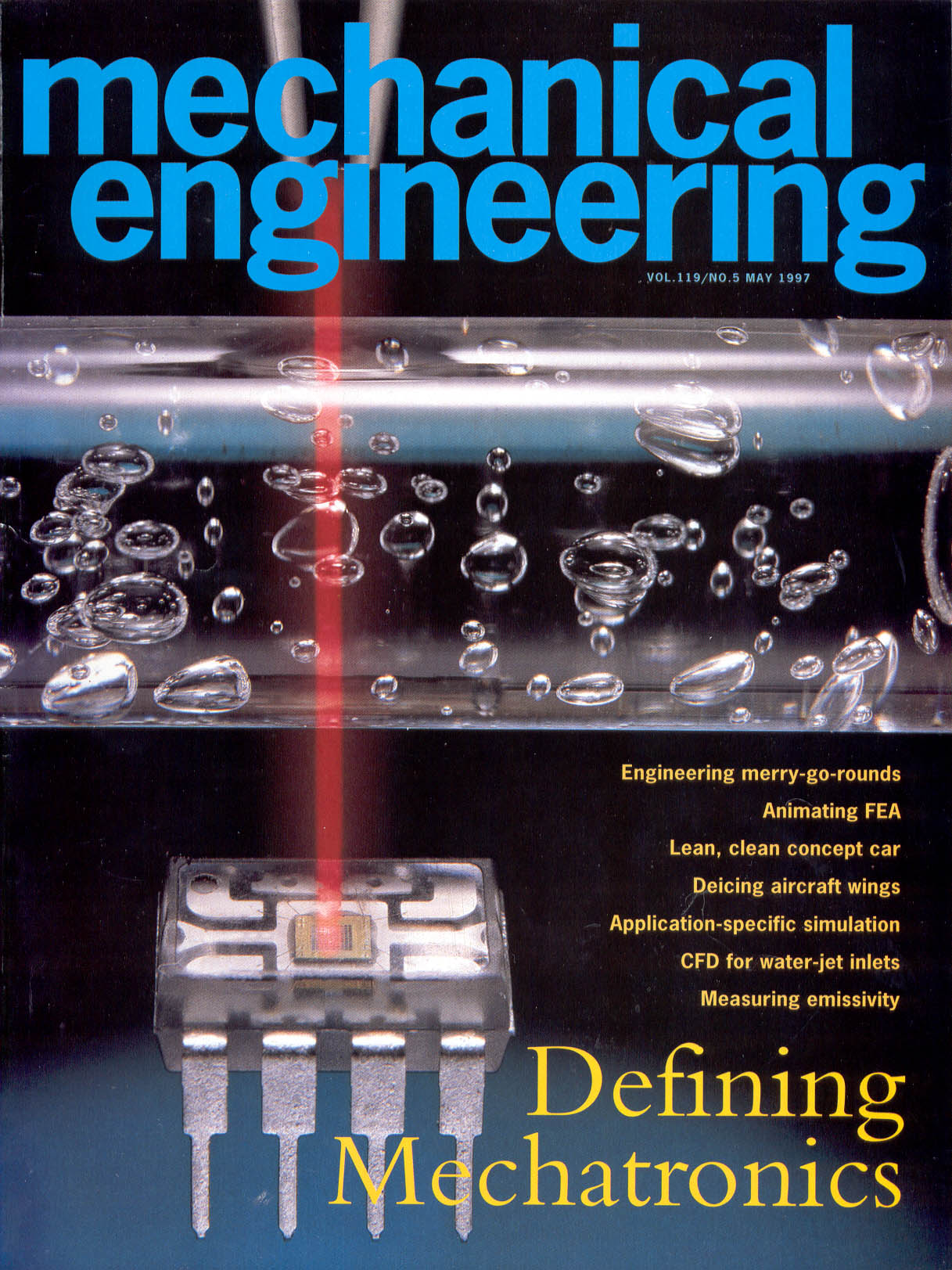 13
BJ Furman SJSU Mechanical Engineering  ME 190
8/19/2015
Closed-Loop System Block Diagram
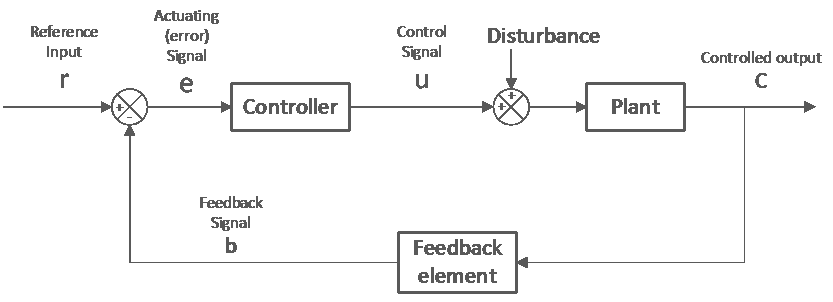 14
BJ Furman SJSU Mechanical Engineering  ME 190
8/19/2015
Matlab
Publish feature
15
BJ Furman SJSU Mechanical Engineering  ME 190
8/19/2015
For More Information
http://www.engr.sjsu.edu/bjfurman/courses/ME190/
http://www.mathworks.com/academia/student_center/tutorials/index.html?s_tid=acmain_lrn_tut
16
BJ Furman SJSU Mechanical Engineering ME 190
8/19/2015